2023全国さくらシンポジウムin熊谷　申込書
※この申込書を使用してお申し込みができるのは、シンポジウムのみとなります。 
交流会・現地見学会・宿泊申込をご希望される場合は、WEB申込のみとなります。
QRコードからお申し込みください。

<交流会・現地見学会・宿泊申込URL>
https://va.apollon.nta.co.jp/2023sakura-symposium
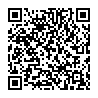 ※ご記入いただきました個人情報につきましては、本シンポジウムに関する業務以外の目的には使用しません。
申込先FAX：048-525-9335
2023全国さくらシンポジウムin熊谷実行委員会
申込締切
令和５年３月１０日
申込日：令和５年　　月　　　　日
私は「2023全国さくらシンポジウムin熊谷」への参加を以下の通り申し込みます。
※ご予約完了後、3月10日以降代表者様宛に予約確認書をお送り致します。